And the dominant source of error is…
Resolution
Disorder (including Radiation Damage)
Background
Phases
Non-isomorphism (including Radiation Damage)
Vibration (beam, xtal, spindle, etc.)
Detector calibration
One xtal, no idea?Suggested anomalous protocol:
360° in < 5 MGy
move detector
4X exposure 
goto 2
Se-Met
2 wavelengths are better than 1
	- (peak + inf)/2, and remote
MAD, not M-SAD!
Wedge size: < 10% overhead
Bijvoet And Dispersive Anomalous Scattering
Halfway between
Inflection + peak
300 eV
higher
Riso vs dose
Riso (%)
change in dose (MGy)
data taken from Banumathi, et al. (2004) Acta Cryst. D 60, 1085-1093.
Riso vs dose
Riso ≈ 0.7 %/MGy
Riso (%)
change in dose (MGy)
data taken from Banumathi, et al. (2004) Acta Cryst. D 60, 1085-1093.
anomalous signal
√
ΔF
F
# sites
MW (Da)
≈ 1.2 f”
World record! 
ΔF/F = 0.5%
Wang, Dauter & Dauter (2006) Acta Cryst. D 62, 1475-1483.
Crick, F. H. C. & Magdoff, B. S. (1956) Acta Crystallogr. 9, 901-908.
Hendrickson, W. A. & Teeter, M. M. (1981) Nature 290, 107-113.
And the dominant source of error is…
Resolution
Disorder (including Radiation Damage)
Background
Phases
Non-isomorphism (including Radiation Damage)
Vibration (beam, xtal, spindle, etc.)
Detector calibration
Beam Flicker
pinhole
removed
normalized flux through pinhole
time (seconds)
Shutter Jitter
open
closed
shutter jitter
Optimal exposure time(anomalous on a PAD)
2.03 ms
intensity
time
PAD full vs partial
Summed intensity
iteration
Optimal exposure time(anomalous on a PAD)
PILATUS
>0.2 s/frame
EIGER
>0.0003 s/frame
tmad 	Optimal exposure time (s)
tro 	read-out time (s) 
	2.03 ms on Pilatus3 S
	0.95 ms on Pilatus3 X
	0.003 ms on Eiger
= 20,000 frames
350 GB/dataset
Attenuate for MAD
And the dominant source of error is…
Resolution
Disorder (including Radiation Damage)
Background
Phases
Non-isomorphism (including Radiation Damage)
Vibration (beam, xtal, spindle, etc.)
Detector calibration
Detector calibration: 7235 eV
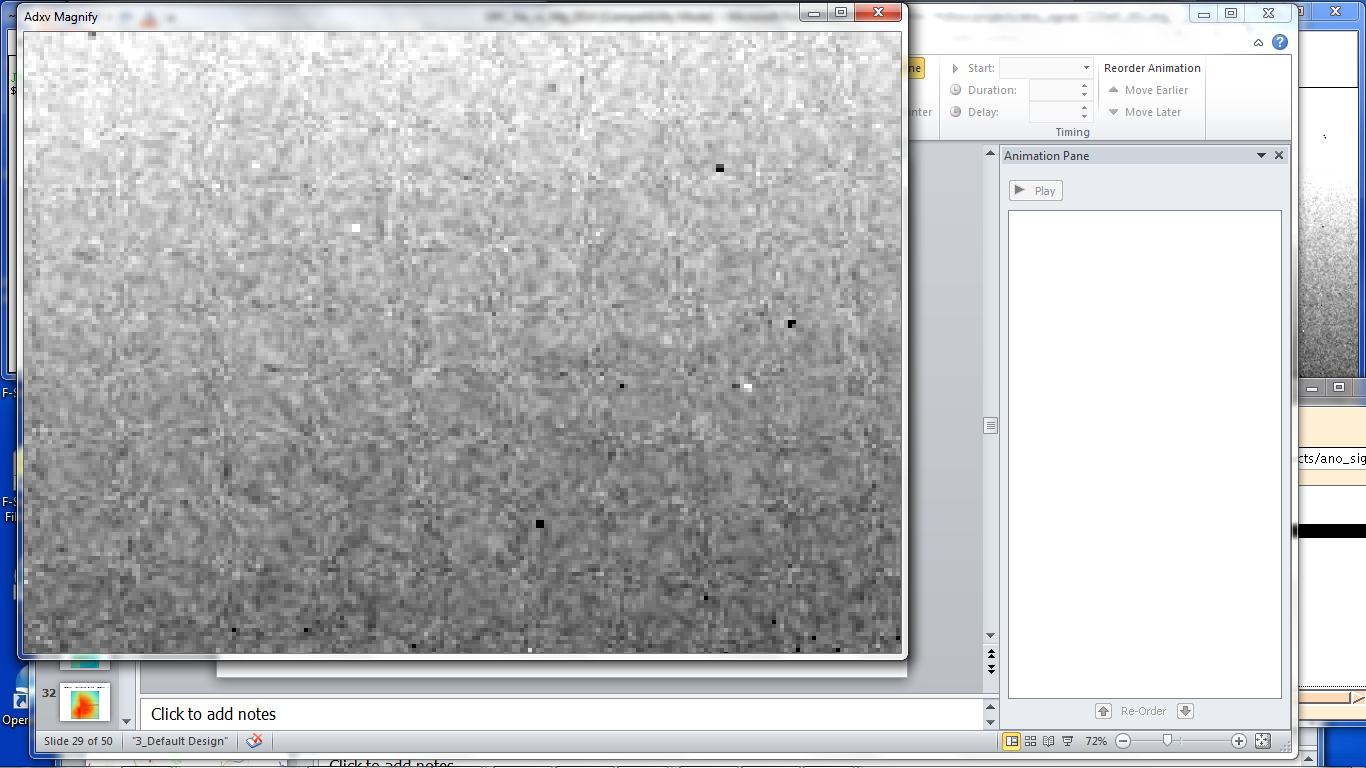 Detector calibration: 7247 eV
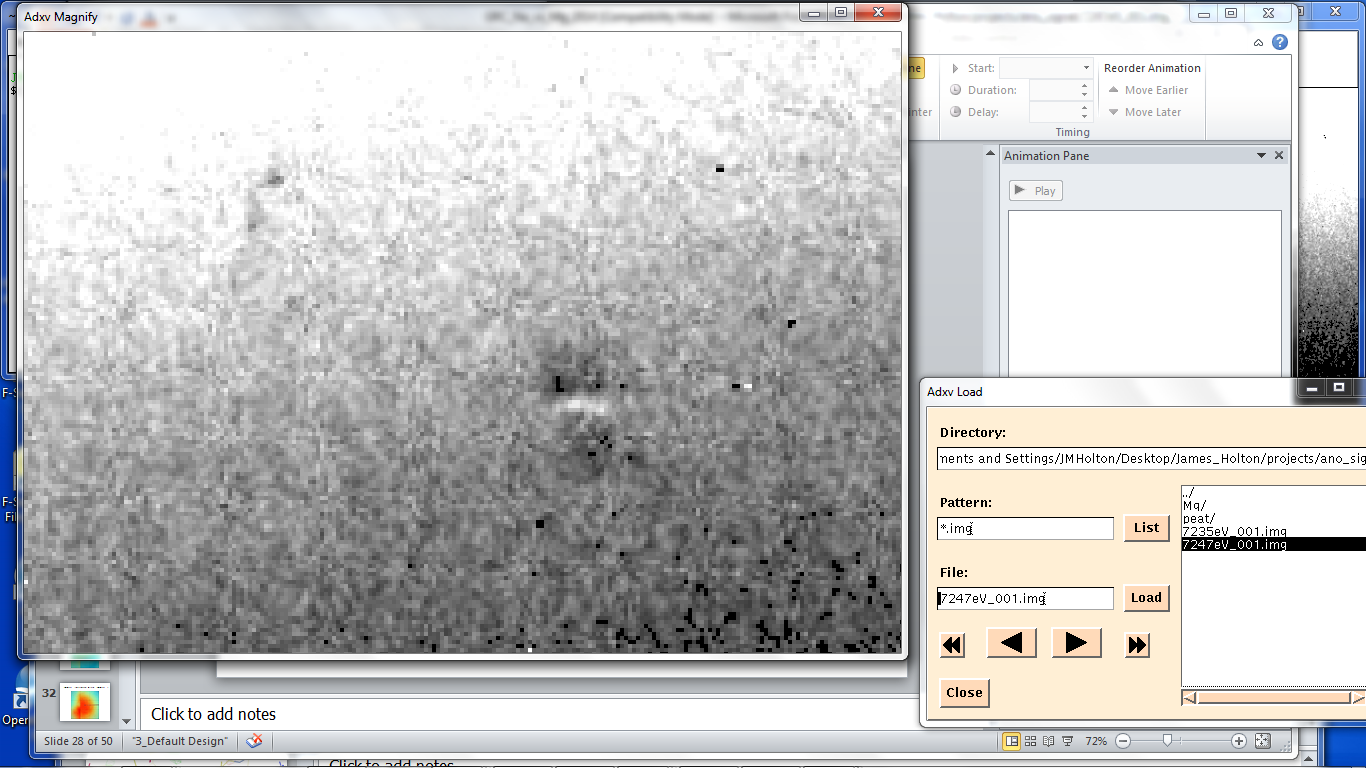 Gadox calibration vs energy
same = good!
Relative absorption depth
bad!
photon energy (keV)
Spatial Heterogeneity in Sharp Spot Sensitivity
~3x105 photon/pixel  Pilatus detector
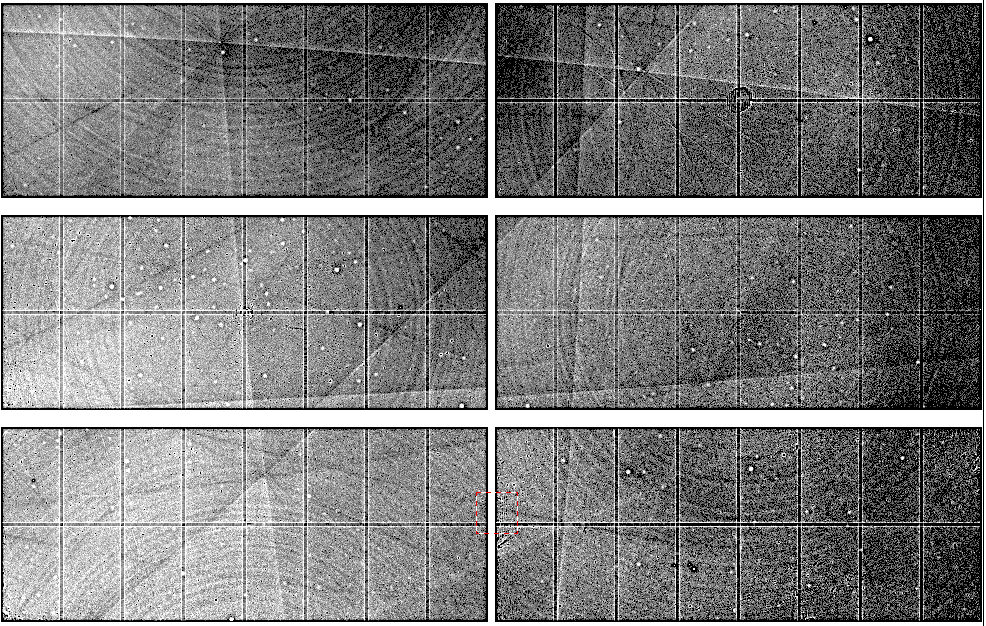 Bragg
glitch
Pick-up tool mark
“tree rings”
1% high
average
1% low
oxygen
inclusions
Systematic error does not “average out”
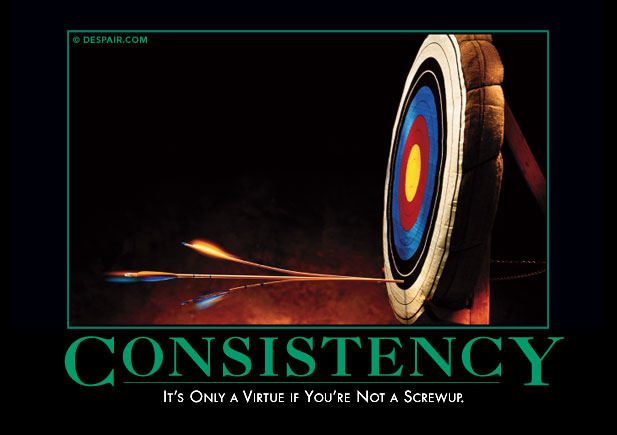 Threshold of a revolution in phasing
CCD
old Pilatus
Goal
Solve-able proteins (%)
Best
Pilatus
Required signal-to-noise (I/σ)
Fractional error
mult > (—)2
~3%
<ΔF/F>
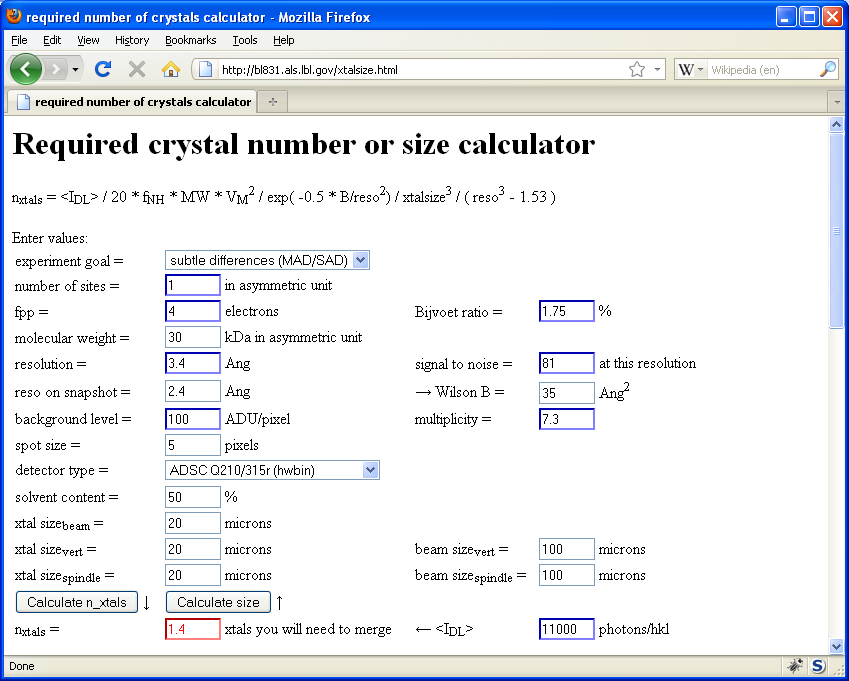 Holton & Frankel (2010) Acta D 66 393-408.
Data collection parameters:
16 crystals
360° each, inverse beam 
7235 eV photon energy
< 1 MGy per xtal
Australian Synchrotron MX1
35 kGy/s into 100 μm x 100 μm
140-fold multiplicity: 16 crystals,  360° each,  inverse beam,   7235 eV
RESOLUTION  COMPLETENESS R-FACTOR  I/SIGMA   R-meas  CC(1/2)  Anomal  SigAno   Nano
   LIMIT        OF DATA   observed                              Corr

     9.17         99.1%       3.9%   257.47     3.9%   100.0*    91*   5.024     450
     6.49        100.0%       5.2%   214.33     5.2%   100.0*    86*   3.836     882
     5.30        100.0%       7.2%   165.13     7.2%   100.0*    76*   3.257    1175
     4.59        100.0%       7.2%   175.42     7.3%   100.0*    67*   2.589    1403
     4.10         99.9%       7.7%   174.13     7.7%   100.0*    59*   2.264    1594
     3.74         99.9%       9.4%   143.09     9.4%   100.0*    49*   1.953    1783
     3.47        100.0%      11.2%   120.17    11.2%   100.0*    39*   1.696    1942
     3.24        100.0%      14.1%    91.14    14.1%   100.0*    30*   1.333    2103
     3.06         99.9%      19.5%    65.79    19.5%   100.0*    23*   1.117    2214
     2.90         99.9%      29.0%    44.85    29.1%    99.9*    17*   1.008    2369
     2.77         99.9%      40.5%    32.58    40.6%    99.8*    11*   0.901    2493
     2.65         99.9%      52.8%    25.16    52.9%    99.8*    10*   0.866    2605
     2.54        100.0%      67.4%    19.47    67.6%    99.6*     2    0.804    2705
     2.45        100.0%      88.9%    14.58    89.2%    99.2*     4    0.831    2859
     2.37        100.0%     109.3%     9.97   109.7%    98.1*     5    0.829    2925
     2.29        100.0%     138.2%     6.87   138.9%    96.1*     1    0.760    3037
     2.22        100.0%     197.1%     4.03   198.6%    83.5*    -1    0.721    3159
     2.16        100.0%     227.3%     2.41   230.8%    46.9*    -1    0.677    3224
     2.10         61.2%     154.4%     1.28   163.6%    47.0*    -2    0.660    1999
     2.05         47.9%     170.1%     0.68   196.5%    25.7*     3    0.629    1578
    total         93.3%      15.7%    54.30    15.8%   100.0*    12*   1.217   42499
140-fold multiplicity
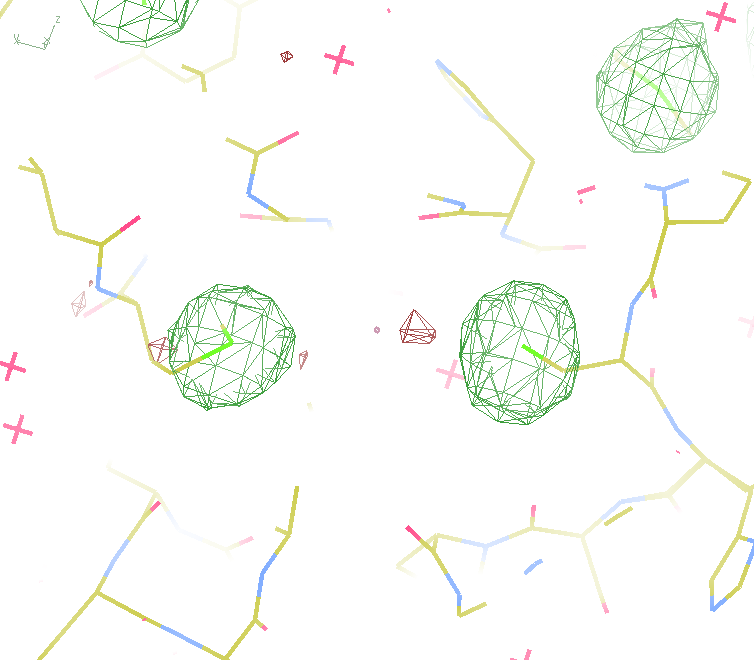 18 σ
16 σ
Phased anomalous difference Fourier
140-fold multiplicity
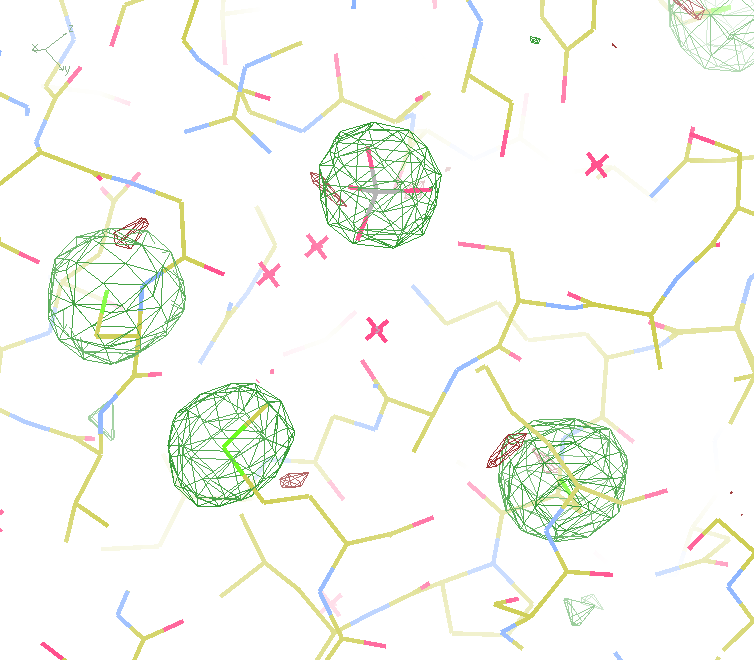 15σ = PO4
Phased anomalous difference Fourier
140-fold multiplicity
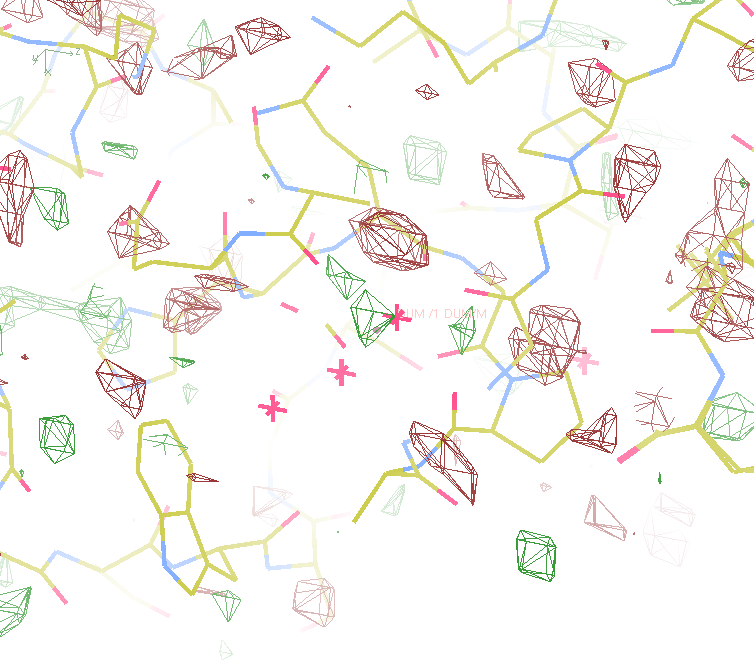 ~2σ = Mg?
Phased anomalous difference Fourier
140-fold multiplicity
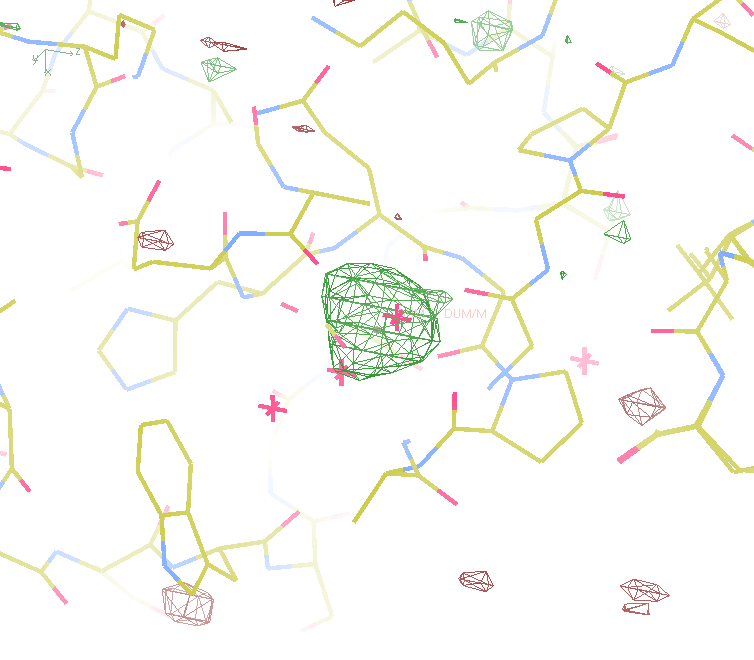 8.2σ = Mg?
DELFAN residual anomalous difference
Discerning Na+ from Mg++
DELFAN peak height (σ)
F
Ne
Na
O
N
Mg
f’’ (electrons)
140-fold multiplicity
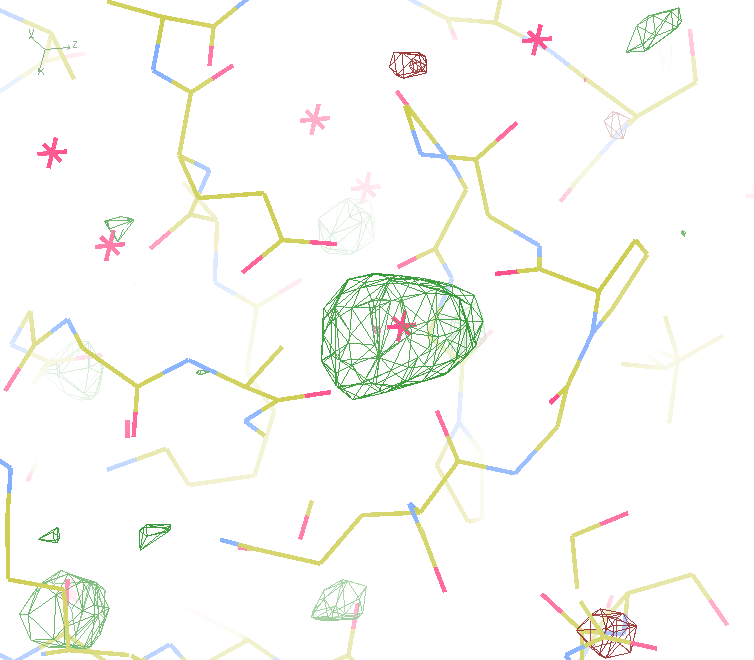 7.4σ = Na
DELFAN residual anomalous difference
S-SAD merging 20 xtals
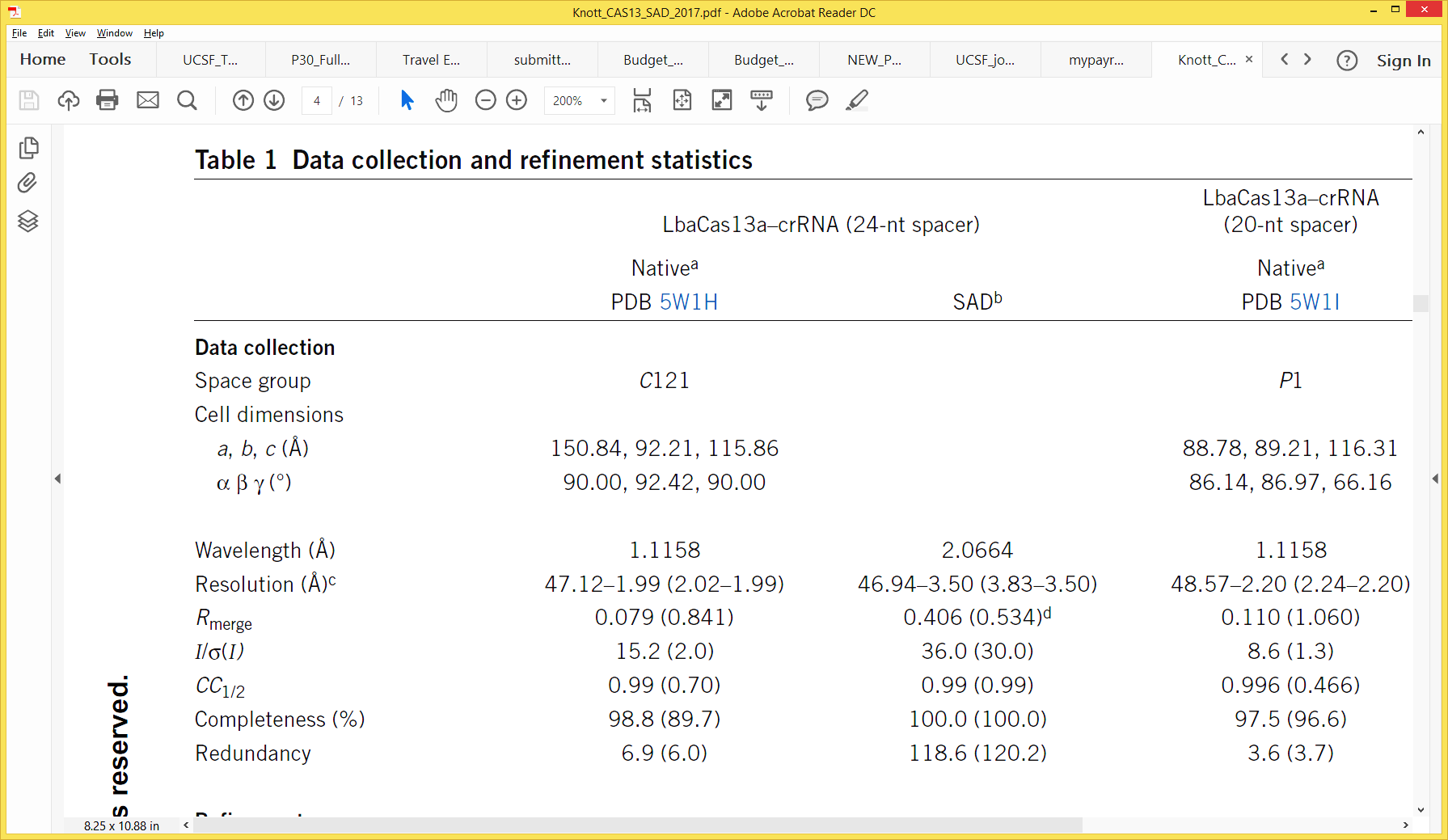 Knott et al. (2017). "Guide-bound CRISPR-Cas13a." Nature S&MB online
Systematic vs random error
intensity
observation
Summary
http://bl831.als.lbl.gov/xtalsize.html
http://bl831.als.lbl.gov/~jamesh/mlfsom/
http://bl831.als.lbl.gov/~jamesh/powerpoint/ACMC_GBU_2013.ppt
100 ADU/pixel
10 μm for lysozyme
~3% error per spot, 1%/MGy
7235 eV for S-SAD
“Attenu-wait”: dose slicing
Summary
http://bl831.als.lbl.gov/xtalsize.html
http://bl831.als.lbl.gov/xtallife.html
http://bl831.als.lbl.gov/~jamesh/damage_rates.pdf
http://bl831.als.lbl.gov/~jamesh/powerpoint/CSHL_tipsNtrick_2017.pptx
15 ADU/pixel on Rayonix HS 300
> 0.1 s exposures (HS 300)
10 μm for lysozyme
~3% error per spot, 1%/MGy
7235 eV for S-SAD on CCD
“Attenu-wait”: dose slicing
Why harvest at all?
Radiation damage
	10-100x reduced at ~100 K
Background scatter
tray >> xtal
Timing
nothing lasts forever
Shipping
cryo samples are glass beads
Why harvest at all?
Radiation damage
	10-100x reduced at ~100 K
Background scatter
tray >> xtal
Timing
nothing lasts forever
Shipping
cryo samples are glass beads
X-ray transmission of materials
air
water
protein
crystal
transmission
glass
Depth into material (μm)
X-ray scattering of materials
glass
Differential cross section
 (scattered photons/solid angle/incident photon/meter thickness)
plastic
paratone-N oil
25% glycerol
water
                7.5                3.8                2.5                1.9               1.5
d-spacing (Ǻ)
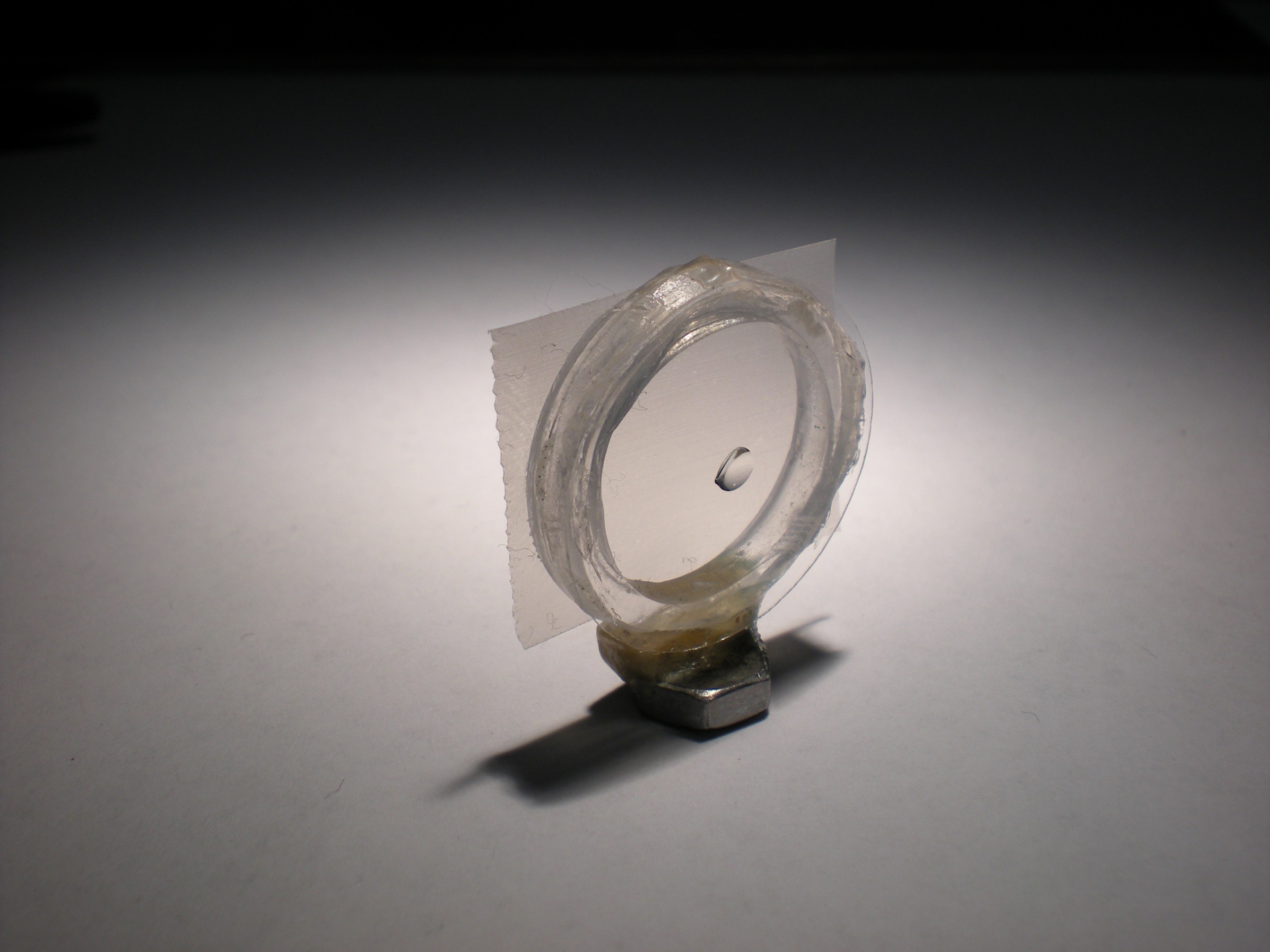 Crowfoot Cell
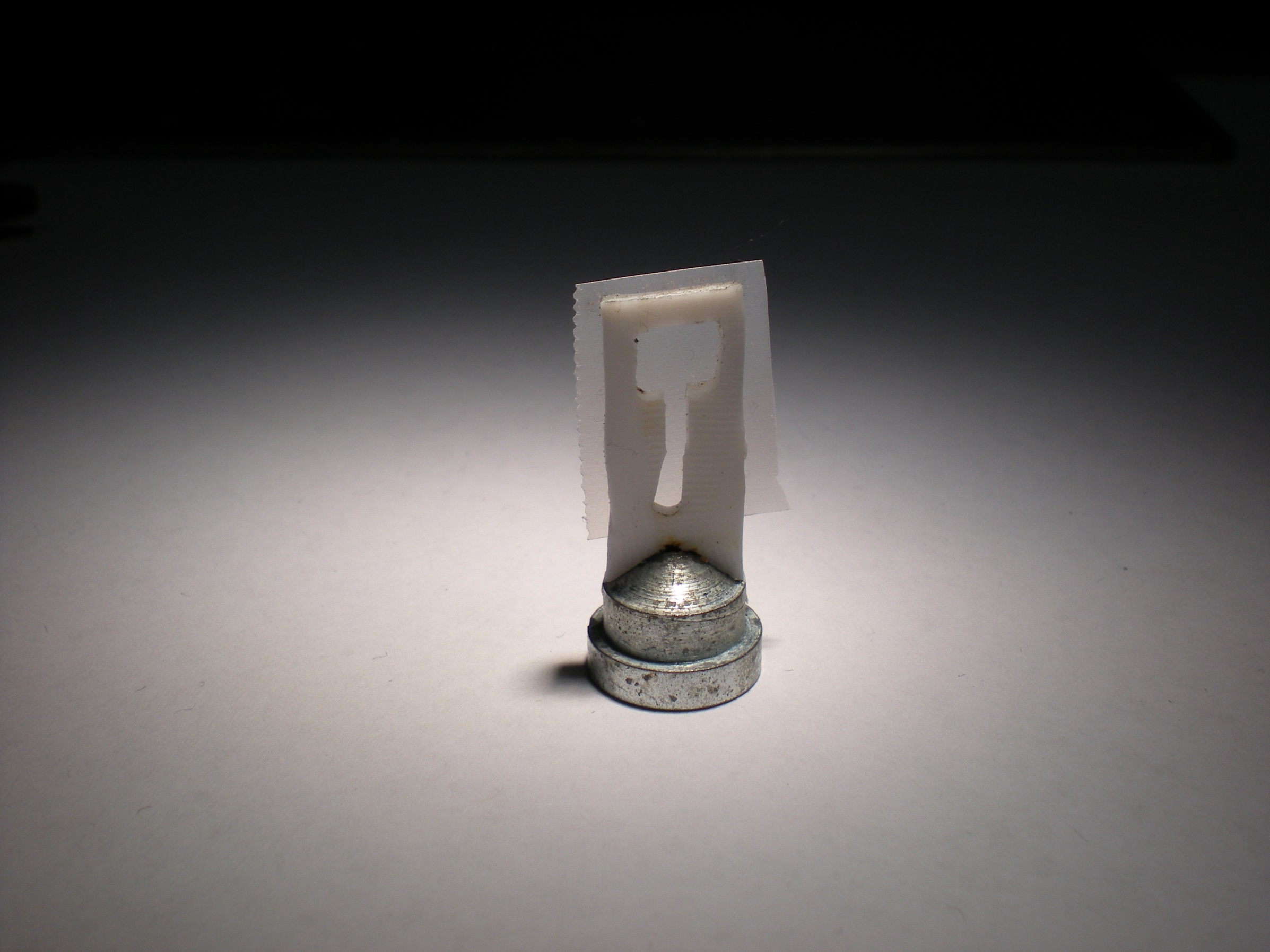 Crowfoot Cell
Crowfoot Cell
J. D. Bernal and D. Crowfoot, Nature (London) 133, 794 (1934).
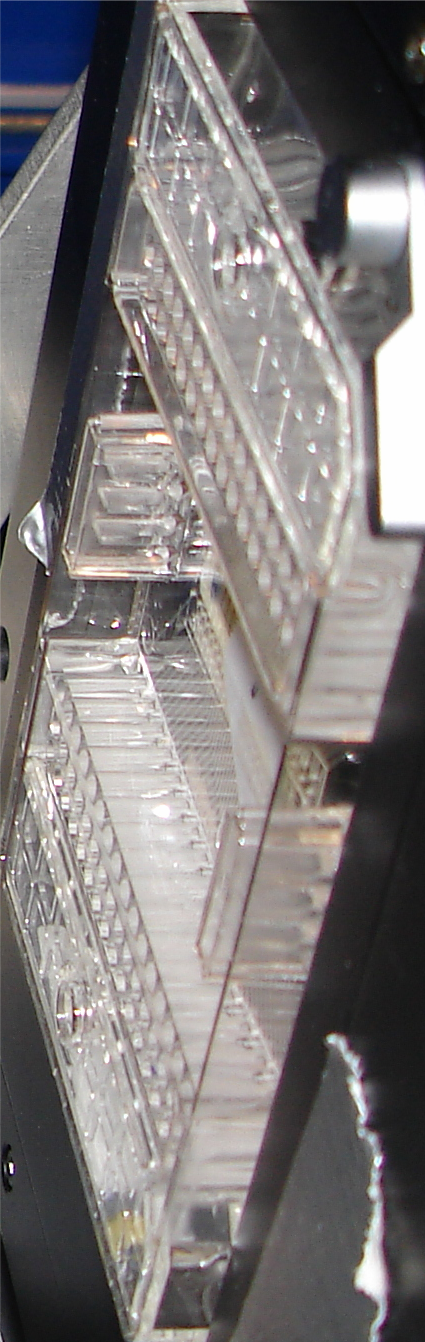 SBS
format
crystallization
tray
mirror
pinhole
microscope
[Speaker Notes: Inspired by the ESRF microcrystal camera, the superbend endstations are all equipped with zero-paralax optics.  The user sees their sample from the point of view of the x-ray beam.  Sample alignment is not only more stable but more intuitive than an off-axis camera.  Placing the crystal into the microscope crosshairs gaurantees that it will be hit by the beam.]
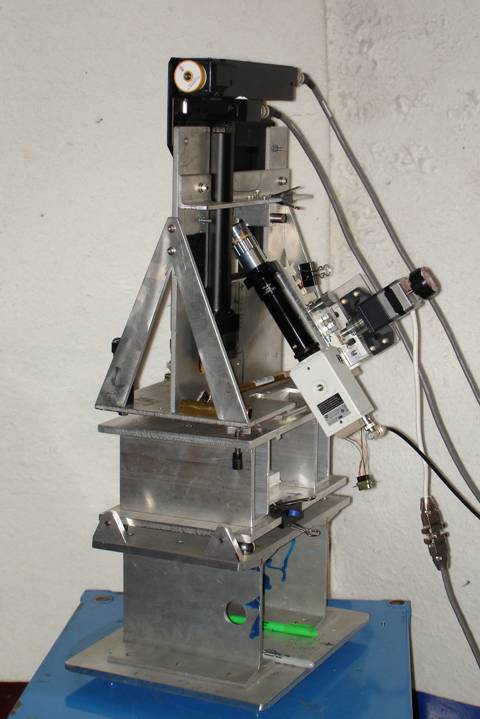 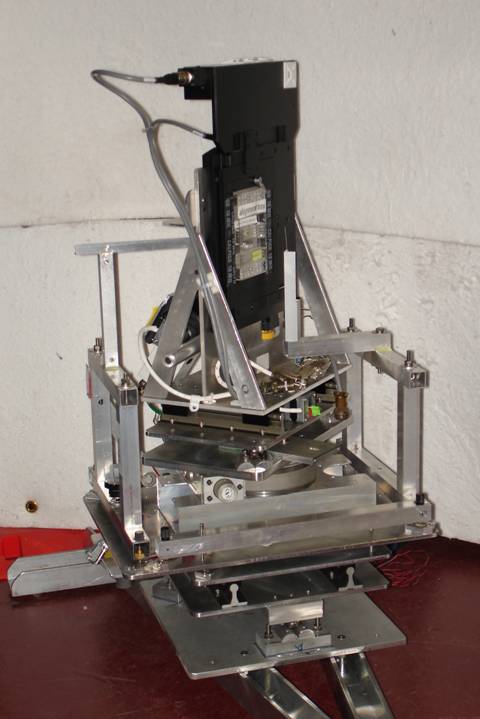 Plate goniometers
[Speaker Notes: The non-rotating “plate goniometer” (left) was developed last year.  A new incarnation for taking rotation-camera data is now being developed (right).  Either of these devices will accept most any crystallization tray that can be rotated 90 degrees to gravity and probe arbitrary points in each crystallization drop with a 50 um x-ray beam.  Installing a plate goniometer takes ~30 minutes and the location ~300 mm downbeam from the “normal” protein crystallography sample mounting point makes this technology transferable to most any beamline.

Current status is that a 95% complete data set has been collected from a 50 um lysozyme crystal at room temperature, and trials are now underway to collect data sets from “real” crystals.]
[Speaker Notes: non-rotating tray goniometer stage installed in ALS 8.3.1.  Note that the “normal” cryo-pin goniometer on the left is still in place and a brass flight tube has been added to contain the air scatter from the main beam on its way to the tray goniometer.]
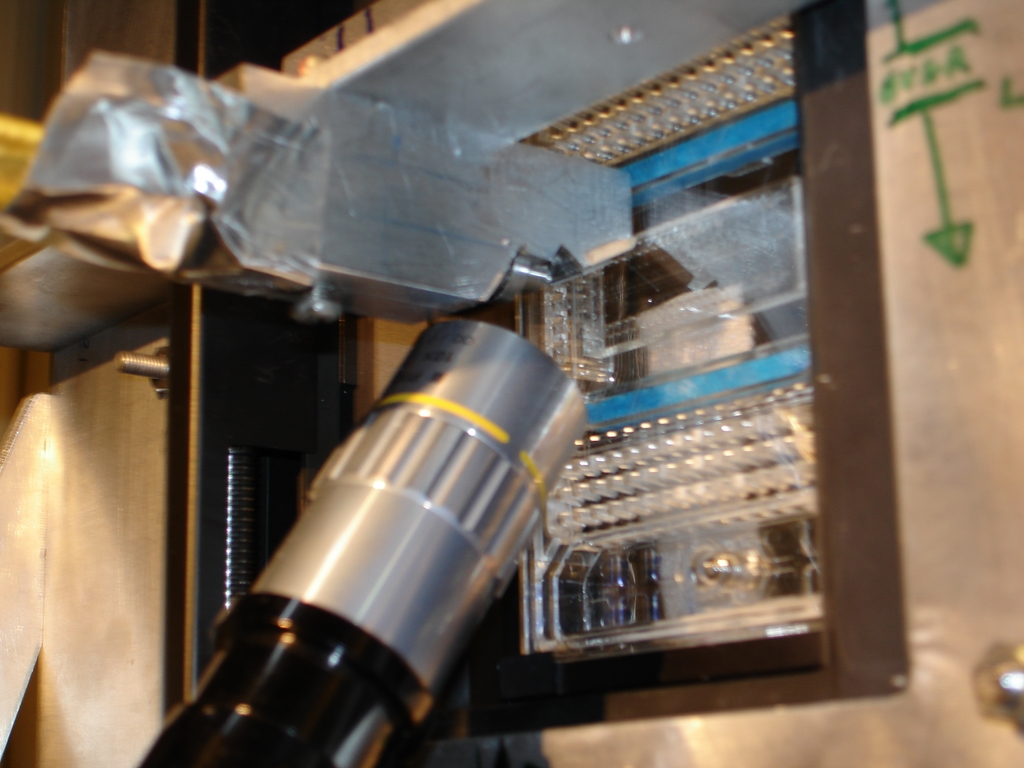 in-situ diffraction systems
~50 μm tape
~50 μm tape
~50 μm tape
25 μm wall
250 μm
100 μm
200 μm
25 μm wall
Fluidigm
Topaz® DC
Crystal DirectTM
NatX-ray
CrystalQuick™ X
MiTeGen
in-situ-1
MiTeGen
MicroRT™
http://www.mitegen.com/products/micrort/micrort.shtml
http://www.fluidigm.com/home/fluidigm/docs/Datasheet_1.96DC.pdf
Soliman, A. et al. (2011). Acta Cryst. D 67, 646-656.
http://www.mitegen.com/mic_catalog.php?c=insituplates
Márquez, J. & Cipriani, F. (2014) Structural Genomics (Chen, Y. W., ed) pp. 197-203.
PDMS
PDMS
25 μm
[Speaker Notes: Next slide please]
What do we need?
Thin	plastic = water = protein
Light 	low atomic number
Tight 	evaporation = nonisomorphism
Cheap	$1-20/tray
What we really need
Thin	
Light 	
Tight 	
Cheap
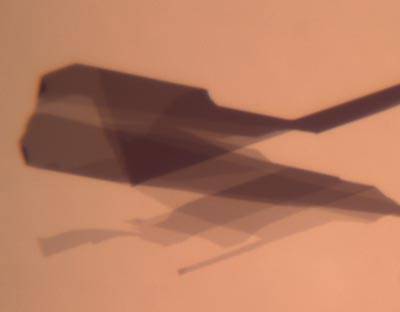 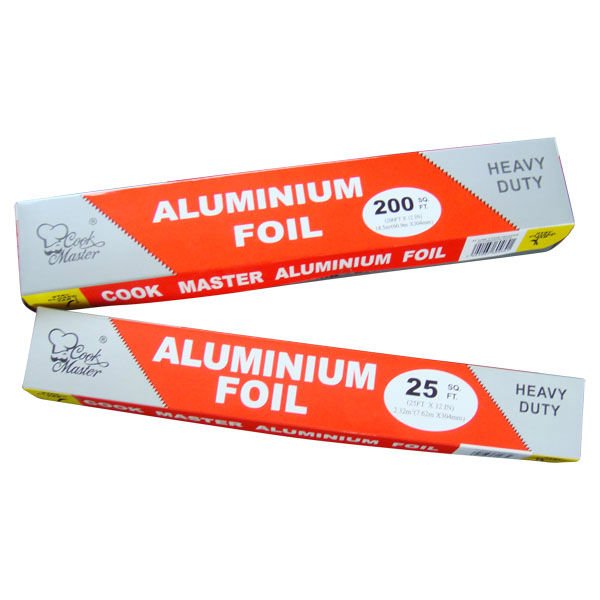 GRAPHENE
Why harvest at all?
Radiation damage
	10-100x reduced at ~100 K
Background scatter
tray >> xtal
Timing
nothing lasts forever
Shipping
cryo samples are glass beads
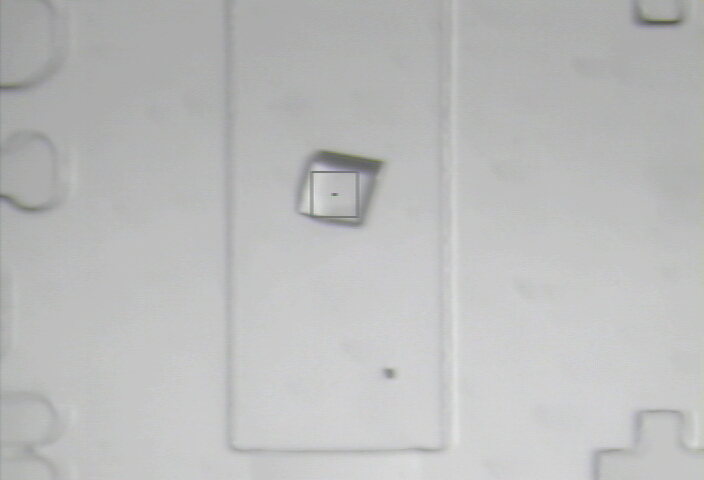 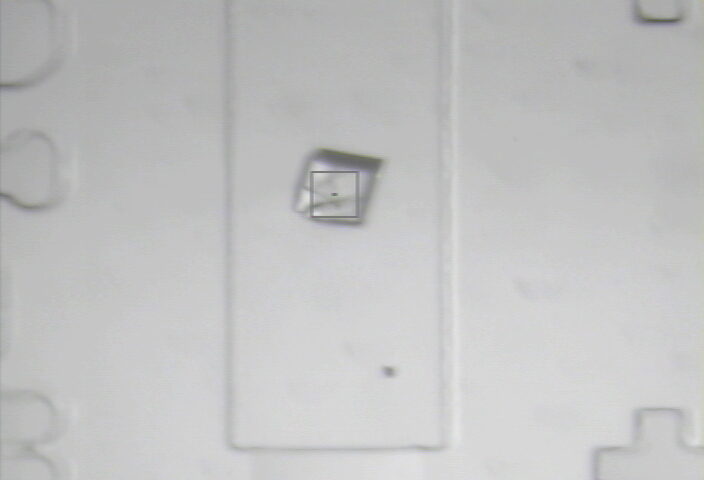 8000 Gy/s
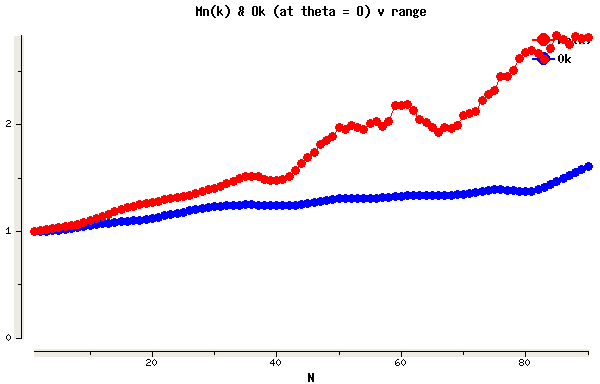 2


1


0
scale vs batch
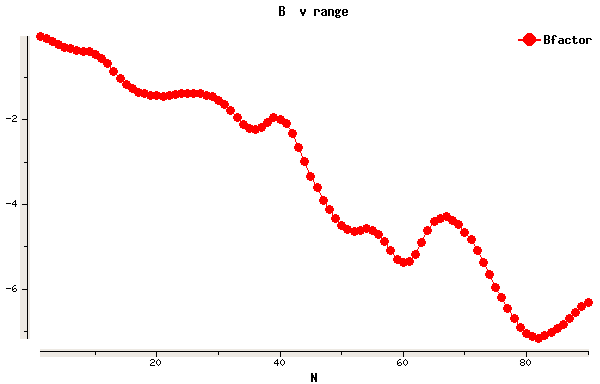 B factor
-2

-4

-6
Example Data
lysozyme

50 μm beam

37 Gy/s (0.775 Å)

30s exposures at 20C

90° of data, 97% complete

I/ = 1.5 at 1.9 Å

Rmerge 18% (overall) 5% (low)

ΔB same as 20 min at 100K
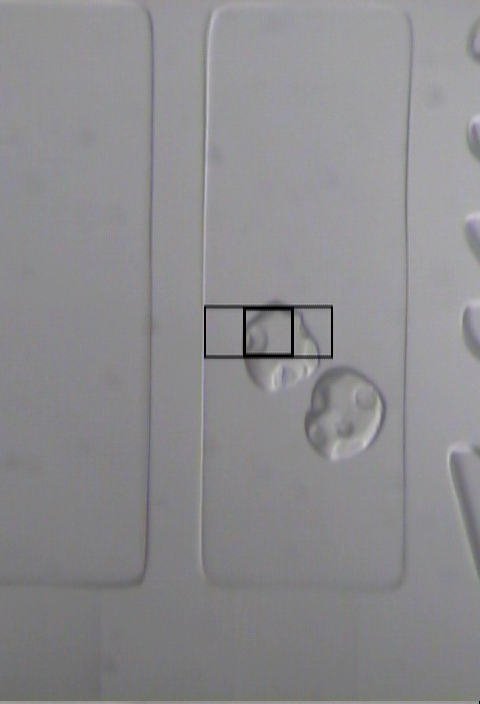 Why harvest at all?
Radiation damage
	10-100x reduced at ~100 K
Background scatter
tray >> xtal
Timing
nothing lasts forever
Shipping
cryo samples are glass beads
Why harvest at all?
Radiation damage
	10-100x reduced at ~100 K
Background scatter
tray >> xtal
Timing
nothing lasts forever
Shipping
cryo samples are glass beads
MiTeGen RT cell
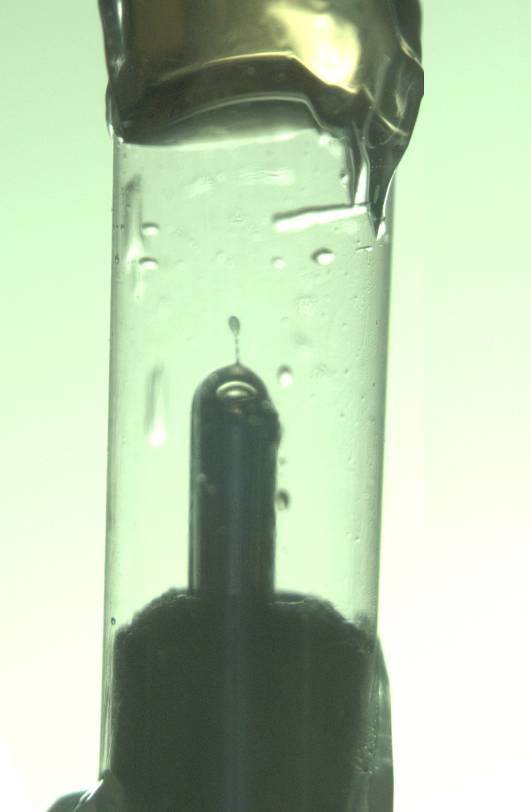 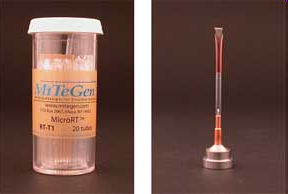 http://www.mitegen.com/products/micrort/micrort.shtml
Summary
assay, control and open mind
purity, purity, purity
oil is your friend
Warkentin method
try room temp!

http://bl831.als.lbl.gov/~jamesh/powerpoint/
CSHL_tipsNtricks_2015.pptx
Pilatus pile-up for RT MX?same photons, different speeds
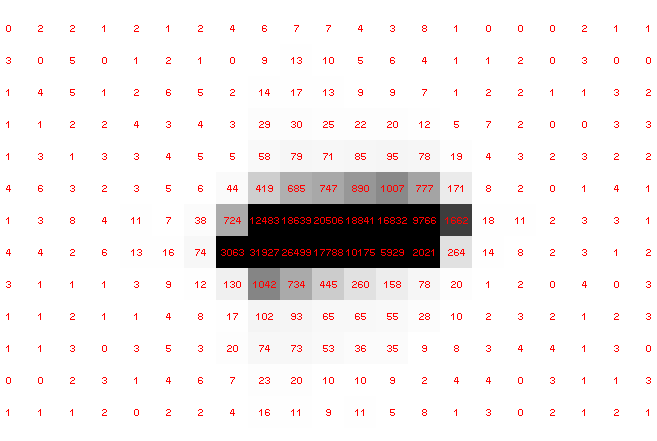 Sum of 193 shots with
193-fold attenuation
Pilatus pile-up for RT MX?same photons, different speeds
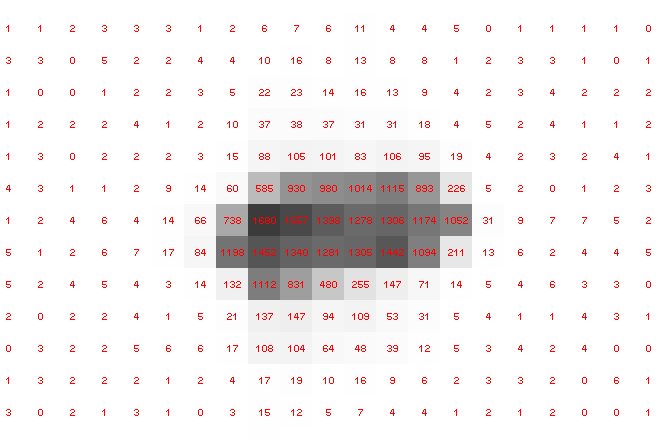 1 shot with
no attenuation
Pilatus pile-up for RT MX?same photons, different speeds
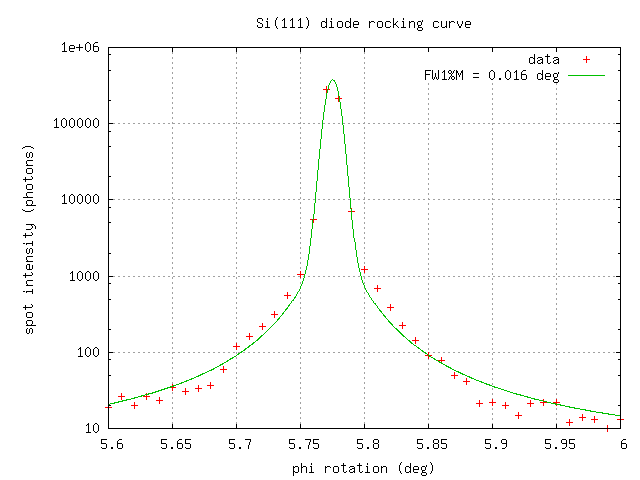 0.016° mosaic